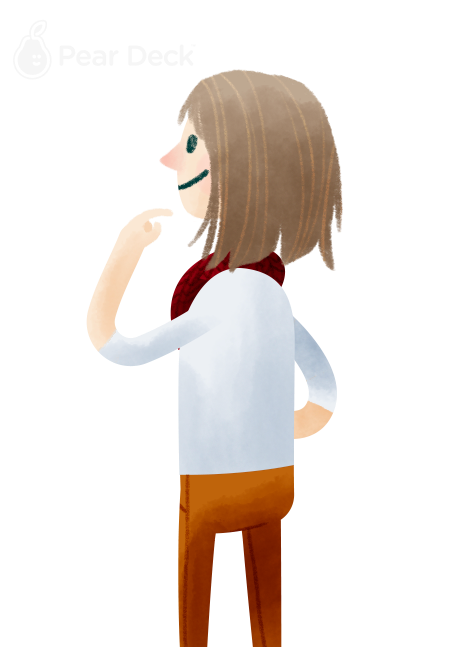 Pear Deck is a Google Drive free presentation app created by educators to maximize exposure to technology as educational tool to increase student/teacher interaction with one another.
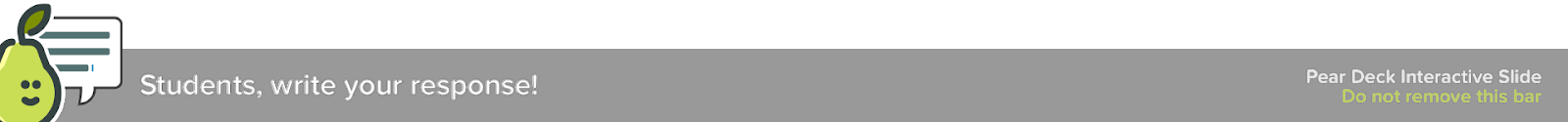 [Speaker Notes: Comments:]
Once a slide presentation is ready, the teacher is able to publish it and make it accessible to all class.

During presentation, students follow slides in their own screen and input their comments and responses live.

Their participation can be public or private from all class, but accessible to teacher at all times.
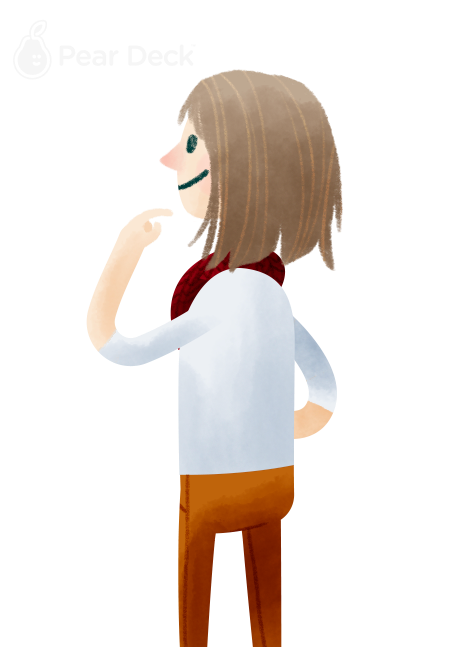 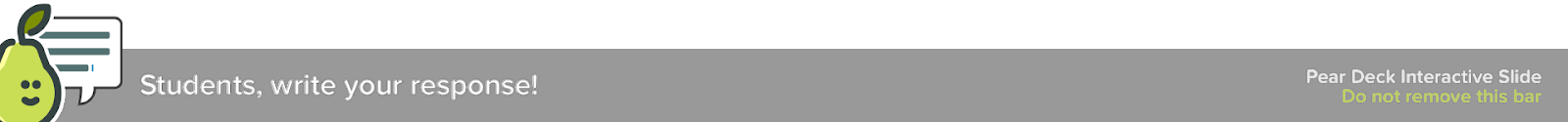 [Speaker Notes: Comments:]
Let's give it a test drive.
Drag your dot to show if you’re ready to move on:
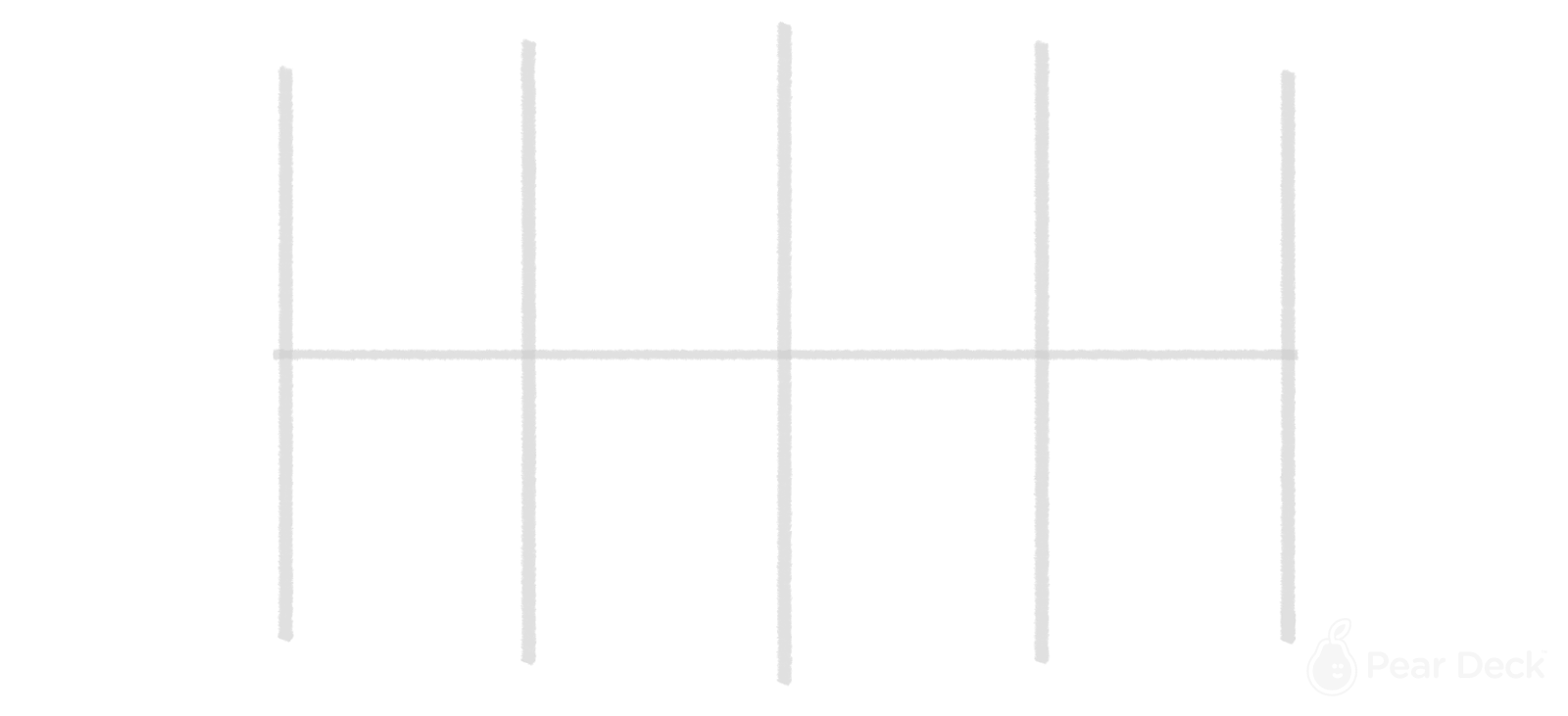 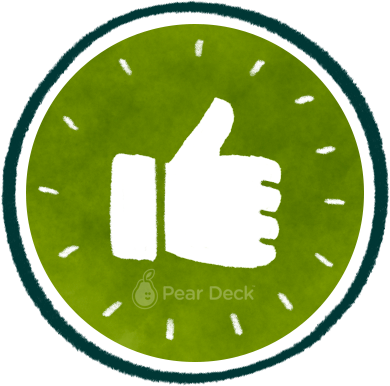 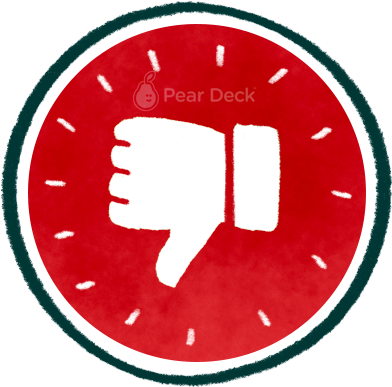 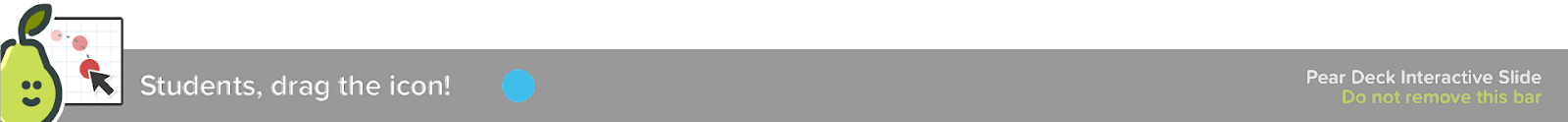 [Speaker Notes: Comments:]
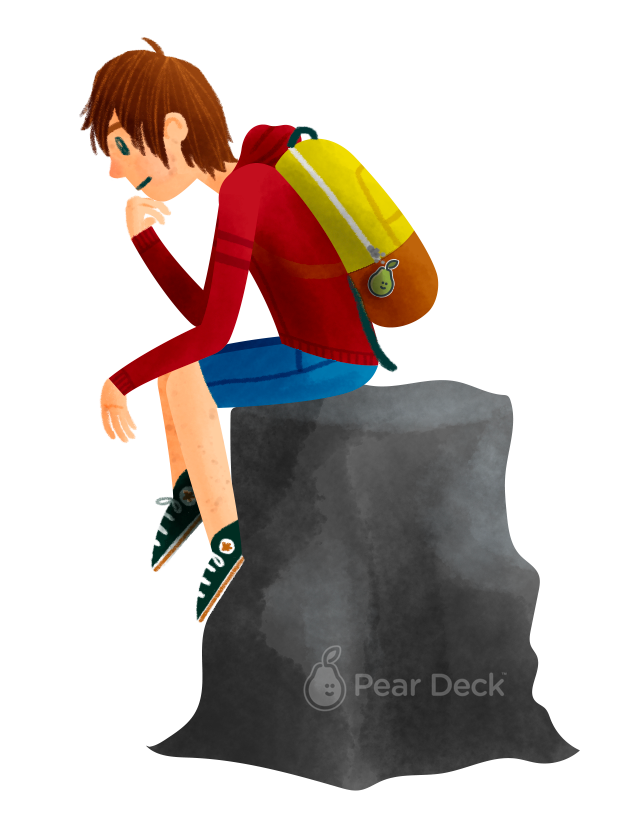 Assuming that you the teacher introduced the lesson. She/he can ask students questions such as: What do you want to know about today’s topic?
Their responses will appear in the bellow box
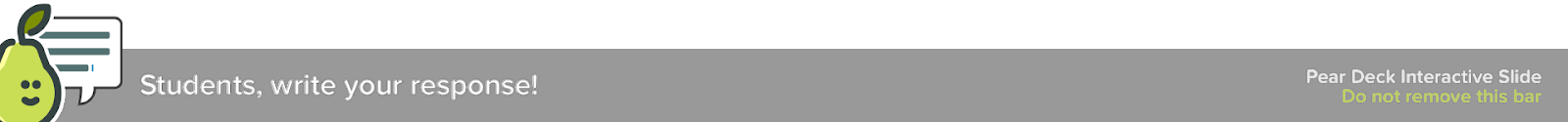 [Speaker Notes: Comments:]
The teacher can also engage students in visual exercises such as:
Draw or type 2 things you already know about today’s topic
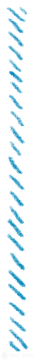 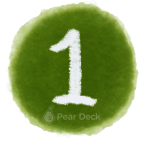 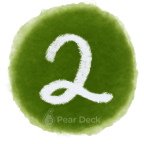 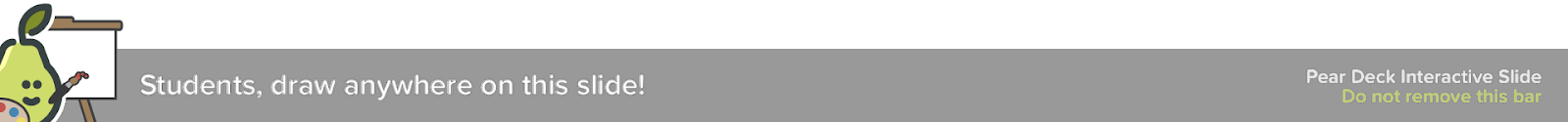 [Speaker Notes: Comments:]
Participation can also be as simple as:
Is this statement true or false?
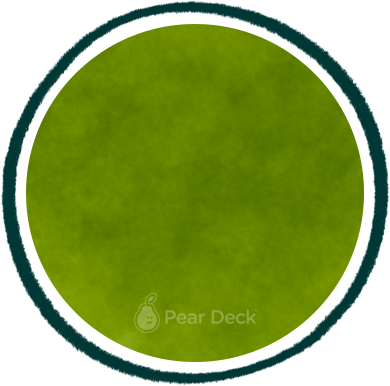 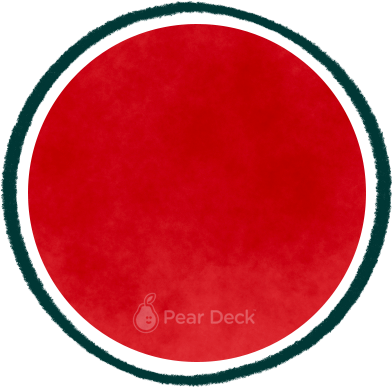 True
False
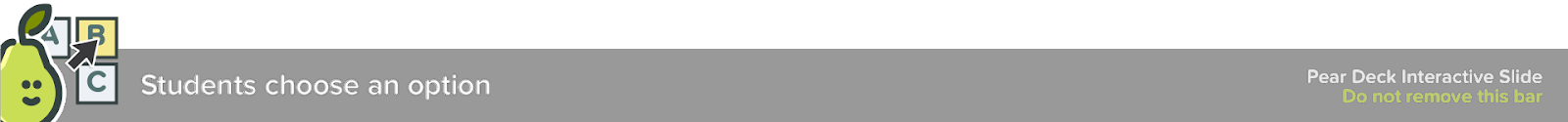 [Speaker Notes: Comments:]
Or…
Drag your dot to how you are feeling:
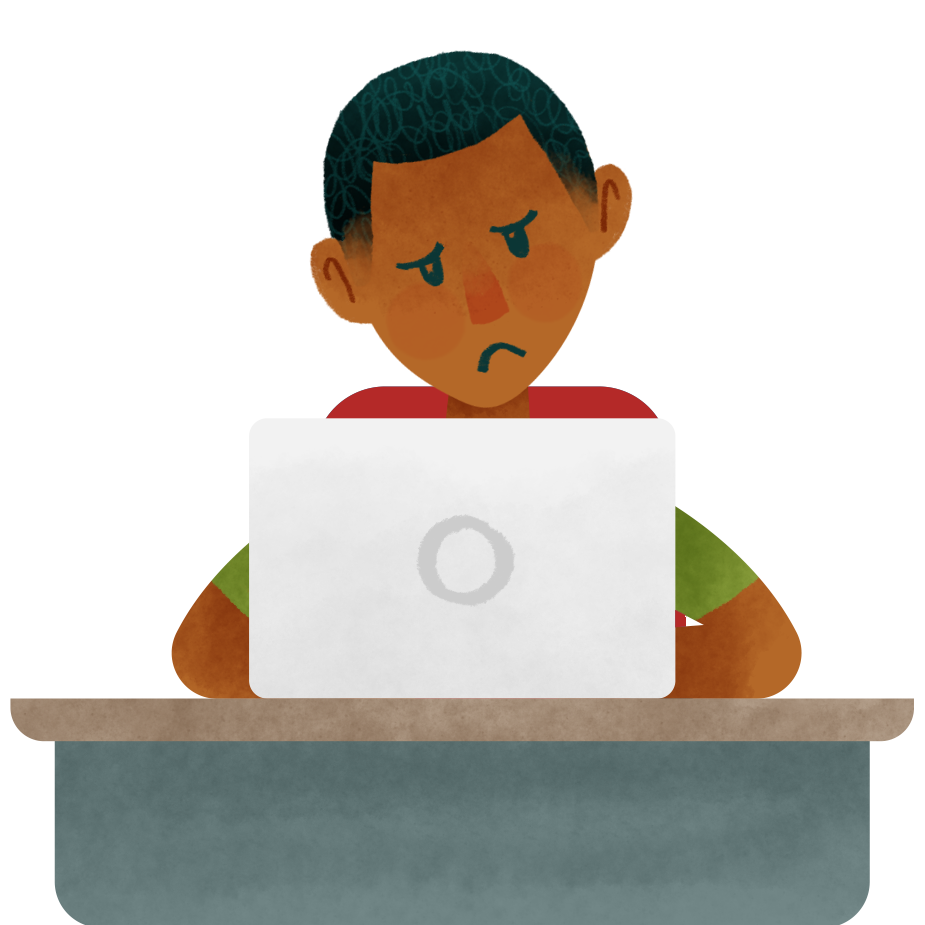 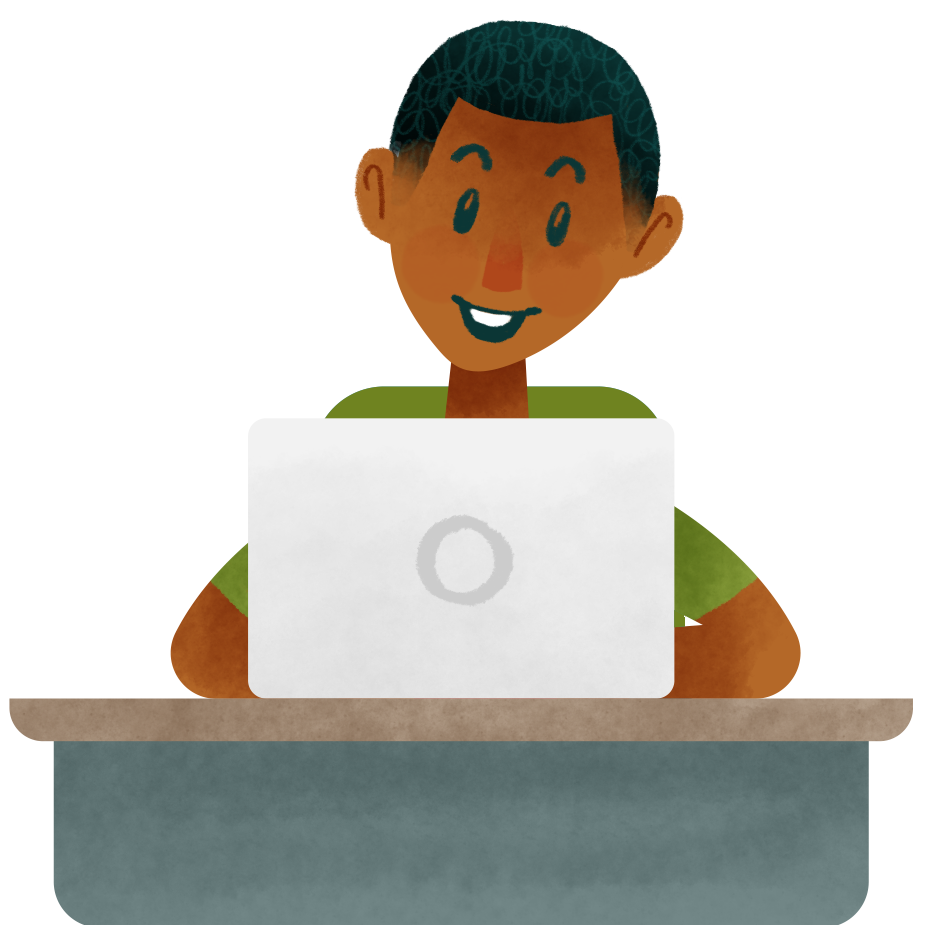 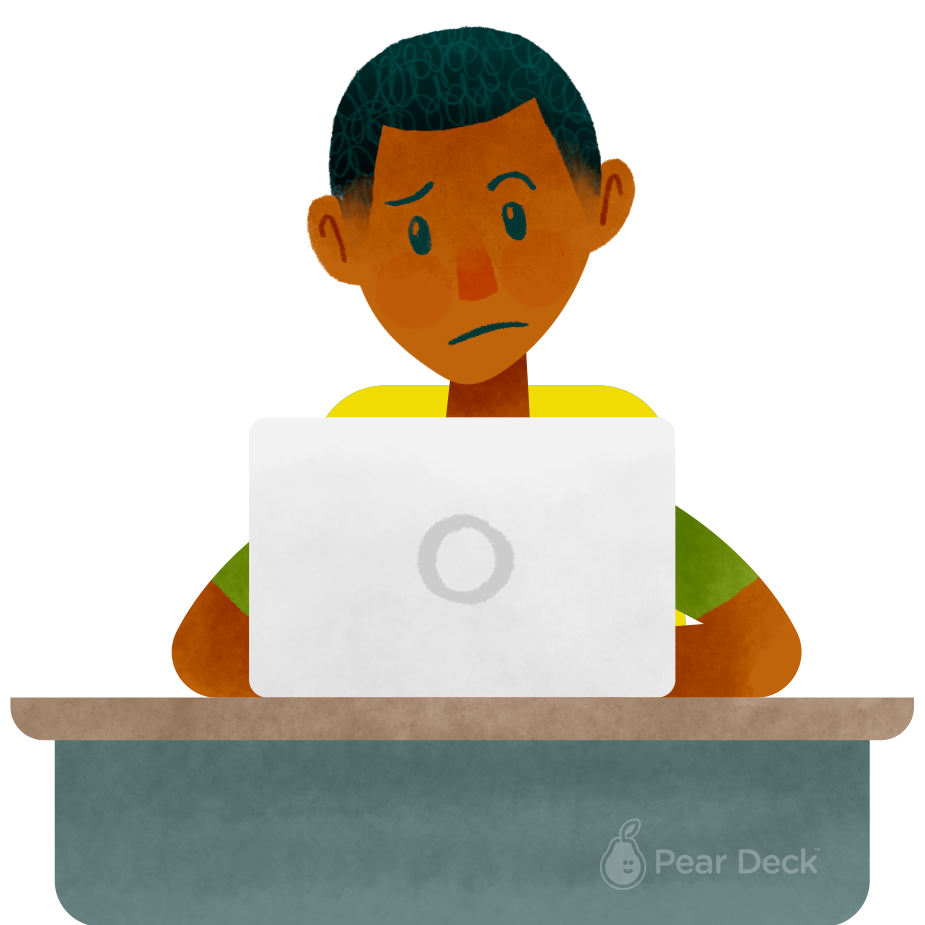 I’m a little confused
Keep going, I understand
Stop, I need help!
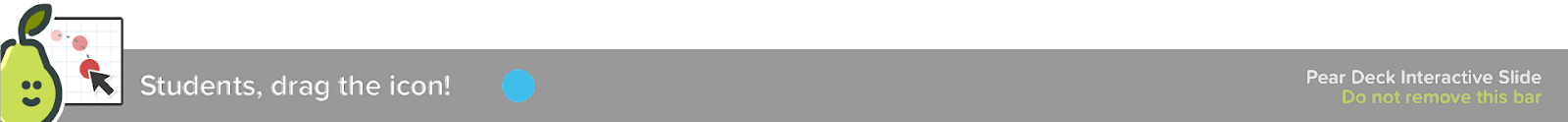 [Speaker Notes: Comments:]
And…
Draw lines to match the image to the answer:
Red
Green
morado
azul
naranja
Orange
Blue
verde
rojo
Yellow
Purple
amarillo
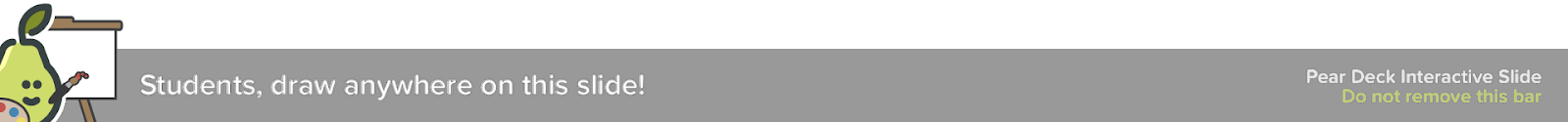 [Speaker Notes: Comments:]
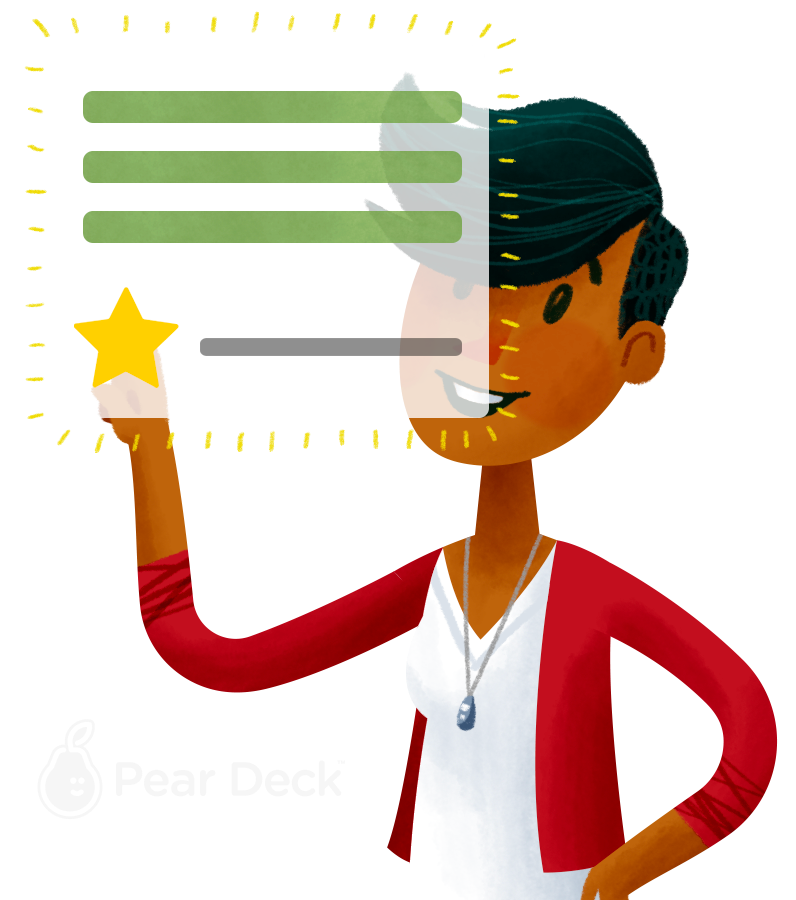 Reflection can also be completed thought Pear Deck with assignments such as:
In a couple minutes, write the most important thing from today’s lesson.
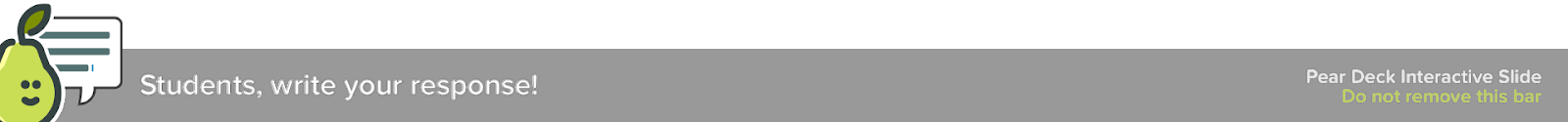 [Speaker Notes: Comments:]
Teachers can even encourages note taking with exercises such as:

Pretend your friend was absent from class today…
Write what you would say if you had to explain the lesson to your friend.
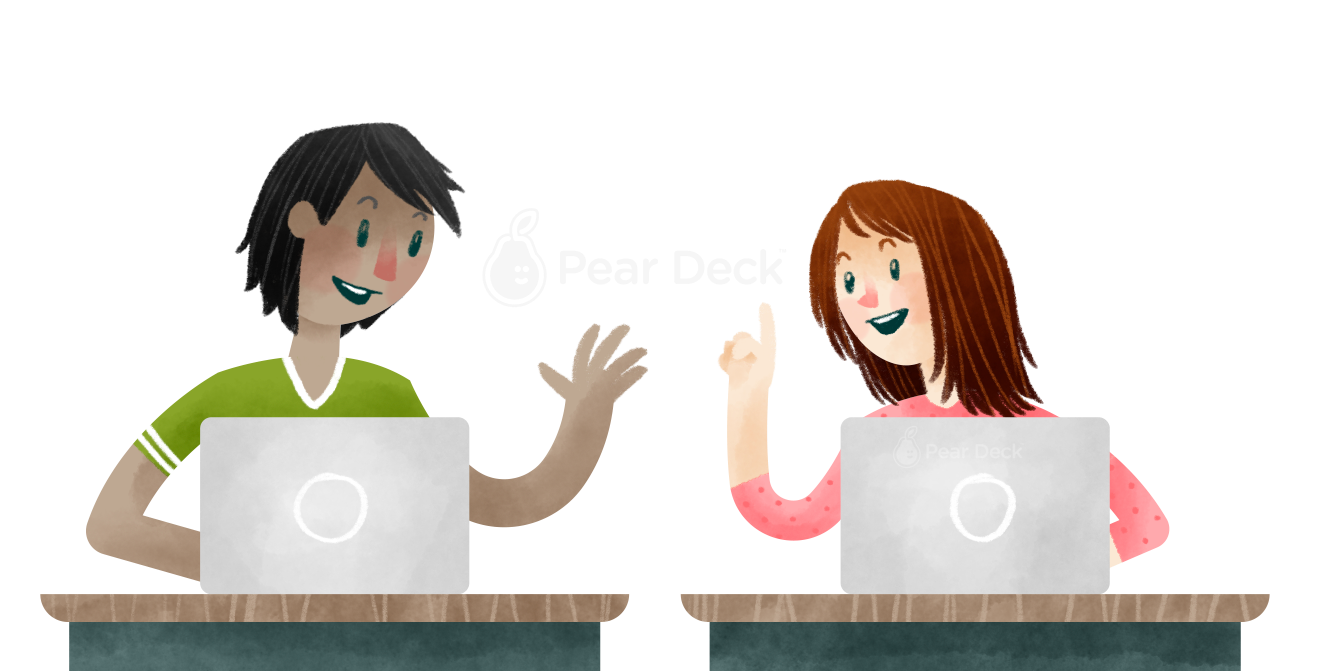 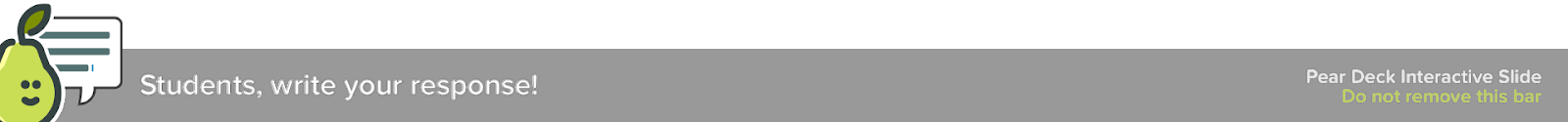 [Speaker Notes: Comments:]
The exercise can also serve for teachers to evaluate how effective was the lesson and how to potentially improve it by asking students questions such as:
Circle how you are feeling about the lesson and in one sentence, explain why.
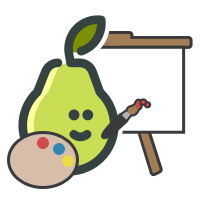 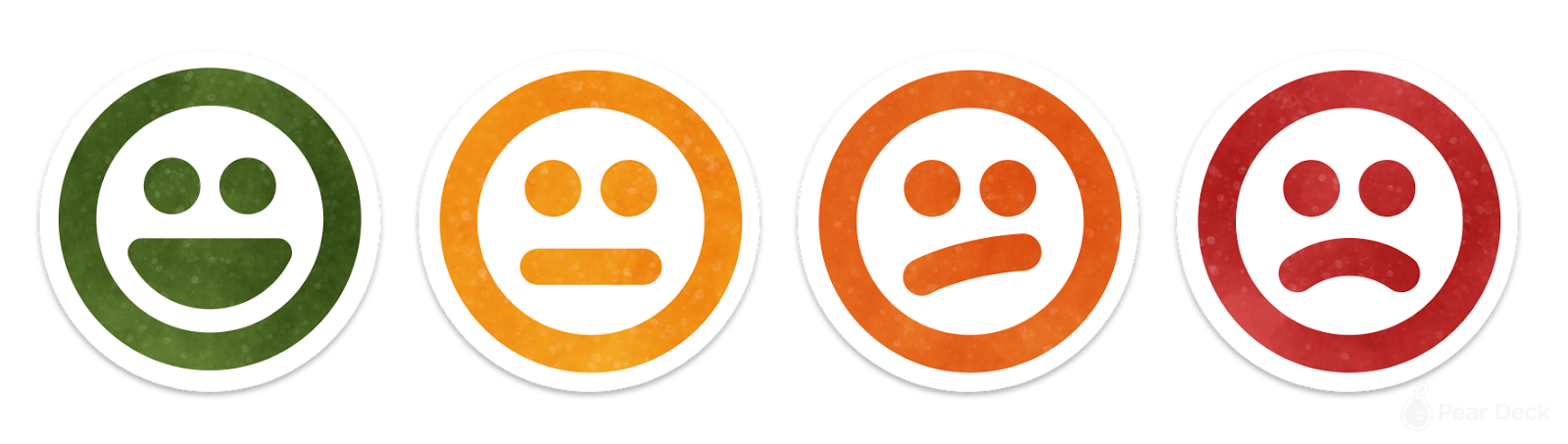 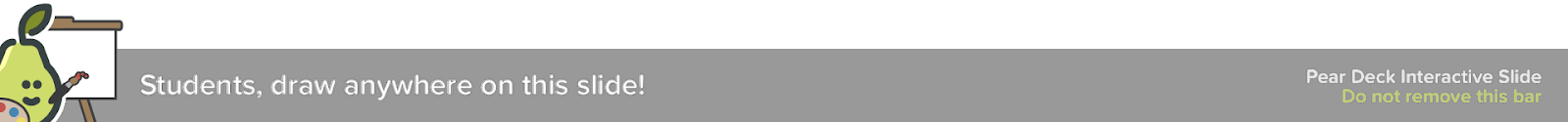 [Speaker Notes: Comments:]